Kompiuterio programinė įranga
Operacinės sistemos
Operacine sistema (OS) vadiname komplektą programų, kurios valdo kompiuterio, prie jo prijungtų įtaisų ir jame esančių programų darbą.
OS funkcijos
Valdyti visų vidinių įtaisų darbą, paskirstyti kompiuterio išteklius;
Organizuoti duomenų mainus tarp centrinio procesoriaus ir laikmenų;
Tvarkyklėmis valdyti išorinius įtaisus;
Organizuoti dialogą su naudotoju;
Vykdyti programas, pranešti apie jų sutrikimus.
BIOS
BIOS – bazinė įvesties išvesties sistema.
Ji (BIOS) padeda į operatyviąją atmintinę įkelti OS.
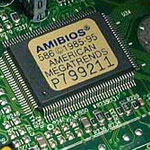 OS įvairovė
UNIX (1969 m., Kenas Tompsonas ir Denis Ričis);
DOS (1981 m., IBM PC);
Microsoft Windows (1985 m., Microsoft);
Mac OS (1984 m., Apple Computer);
Linux (1994 m., Linus Torvaldas ir kiti pasaulio programuotojai);
Android (2008 m., Google).
MS Windows 1.0 darbalaukis
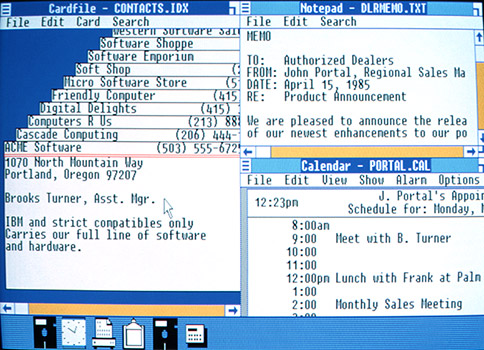 MS Windows 2.0 darbalaukis
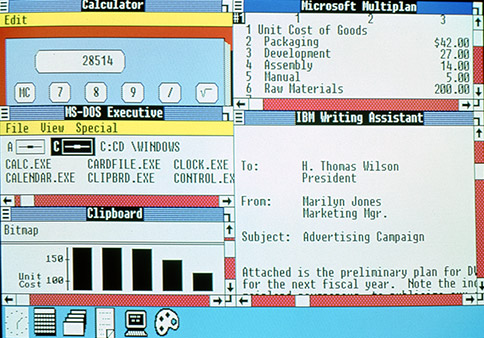 MS Windows 3.0 darbalaukis (1990 m.)
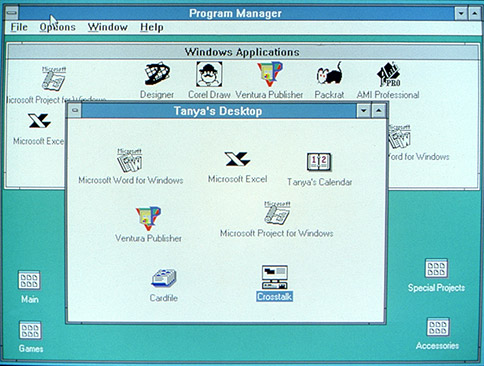 MS Windows 95
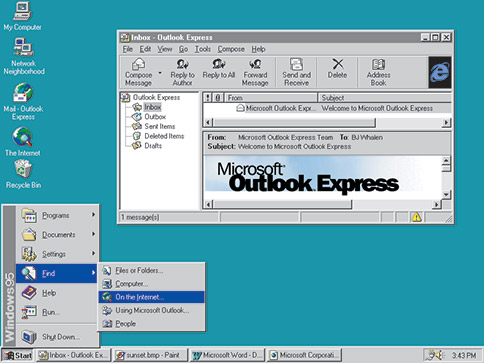 MS Windows 98
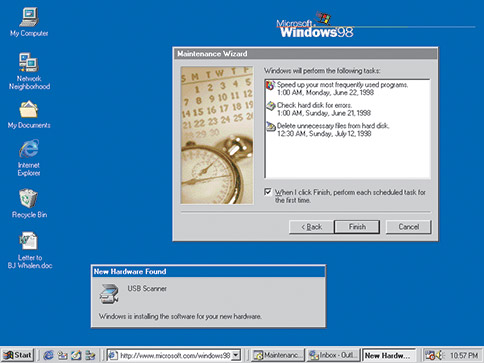 Mac OS darbalaukis (1984 m.)
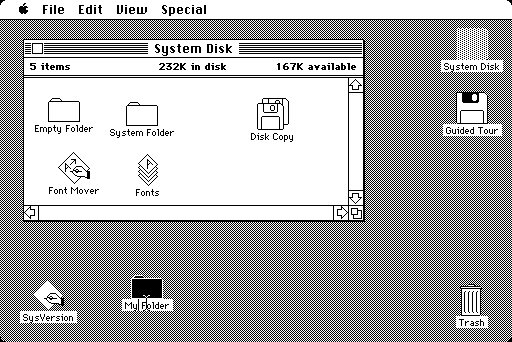 Mac OS 6 (1988 m.)
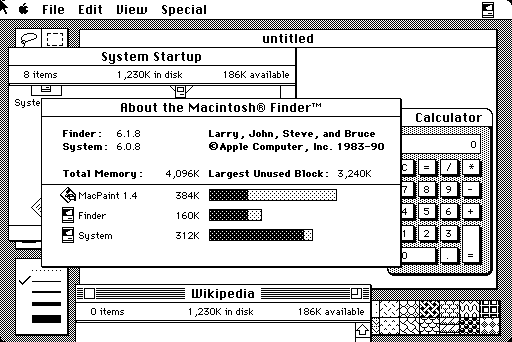 Mac OS 7 (1993 m.)
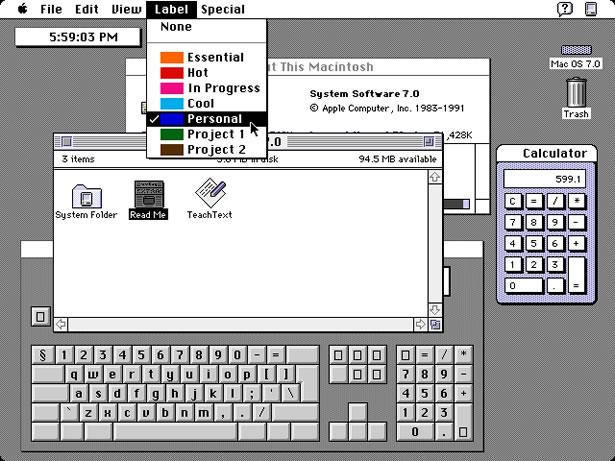 Mac OS 8 (1997 m.)
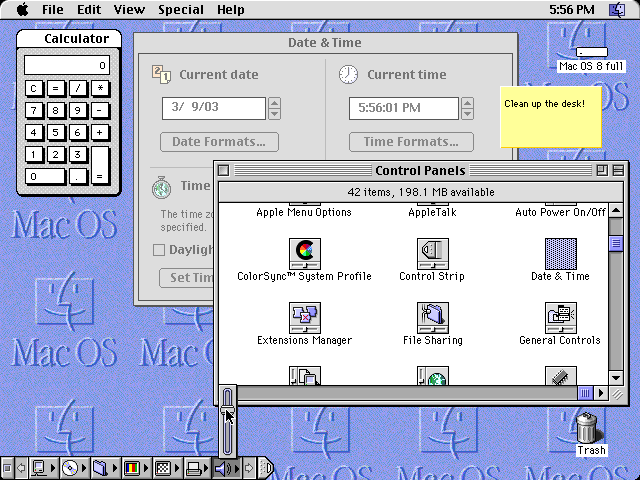 Mac OS X (2003 m.)
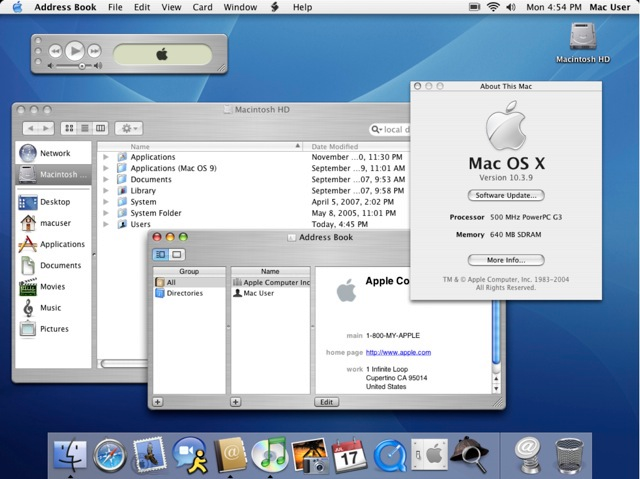 Mac OS X (2012 m.)
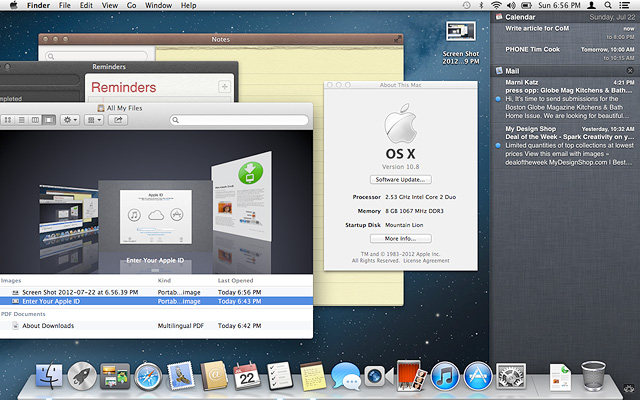 Mac OS 11 (2020 m.)
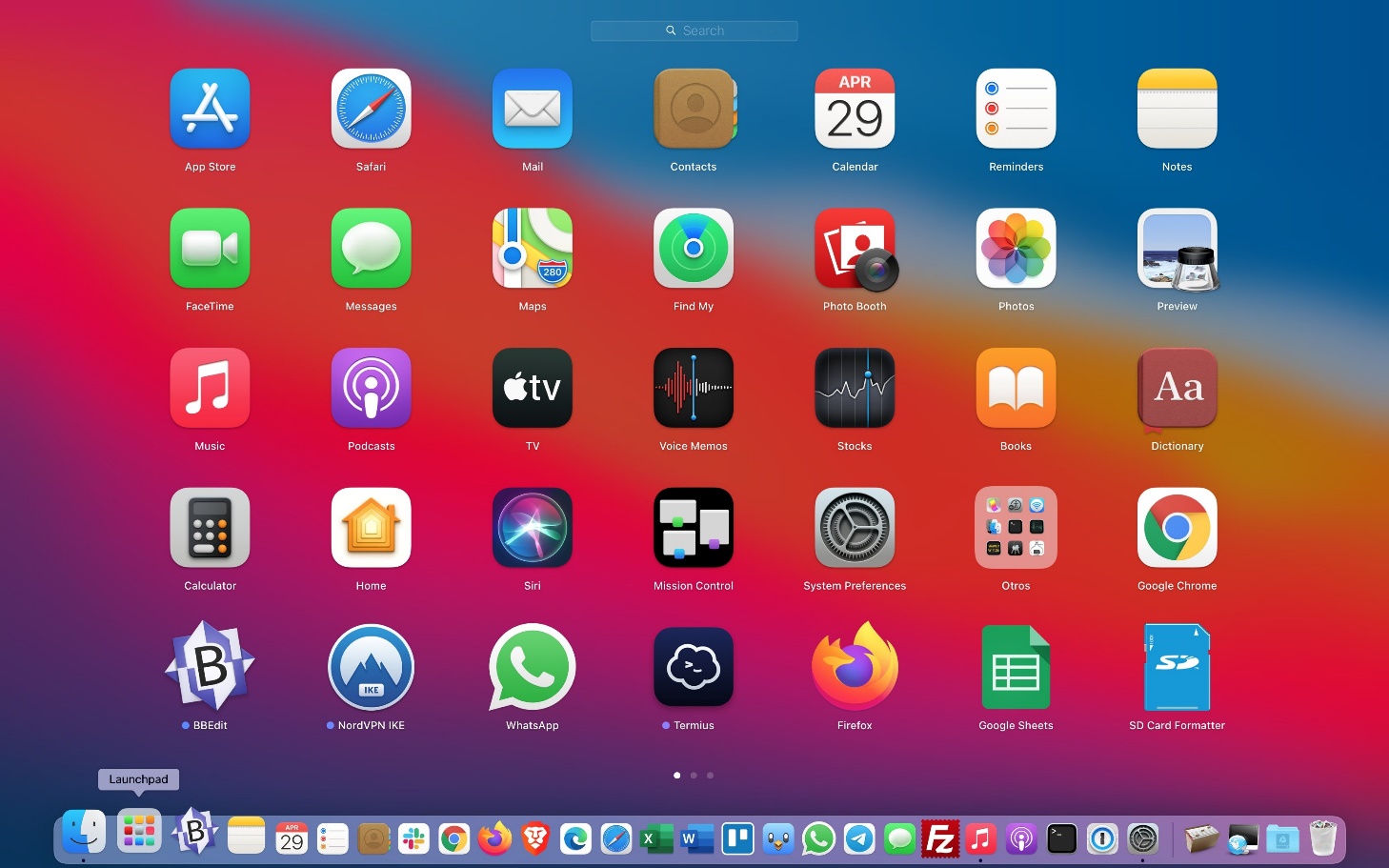 Taikomosios programos
Rašyklė (LibreOffice WordPerfect);
Grafikos rengyklė (Adobe Photoshop);
Skaičiuoklė (MS Excel);
Pateikčių rengyklė (MS PowerPoint);
Interneto naršyklė (Google Chrome);
El. pašto programa (Mozilla Thunderbird) ir t.t.
Užduotys
Klavišų deriniai